Мастер-классСоздание шаблона в Microsoft office PowerPoint 2007
Подготовила 
Алимова Эльвие НазимовнаУчитель химии, специалистМОУ «Вольновская школа»п.Вольное, Республика Крым
2015г.
Цель: формирование ИКТ- компетентности учителяЗадачи:
 познакомить коллег с возможностями программы Microsoft office PowerPoint 2007;
Научить создавать шаблоны в Microsoft office PowerPoint 2007
Шаг 1Заходим в программу в Microsoft office PowerPoint 2007
Пуск – все программы - Microsoft office PowerPoint 2007
Шаг 2
Выбираем в верхней панели нашей программы Вид–Образец слайдов.
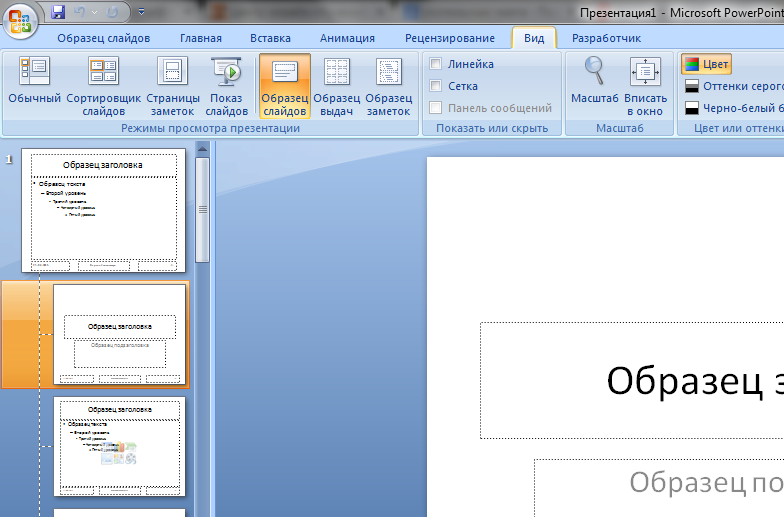 Шаг 3
Далее выбираем в верхней панели Образец слайдов – Стили фона – Формат фона.
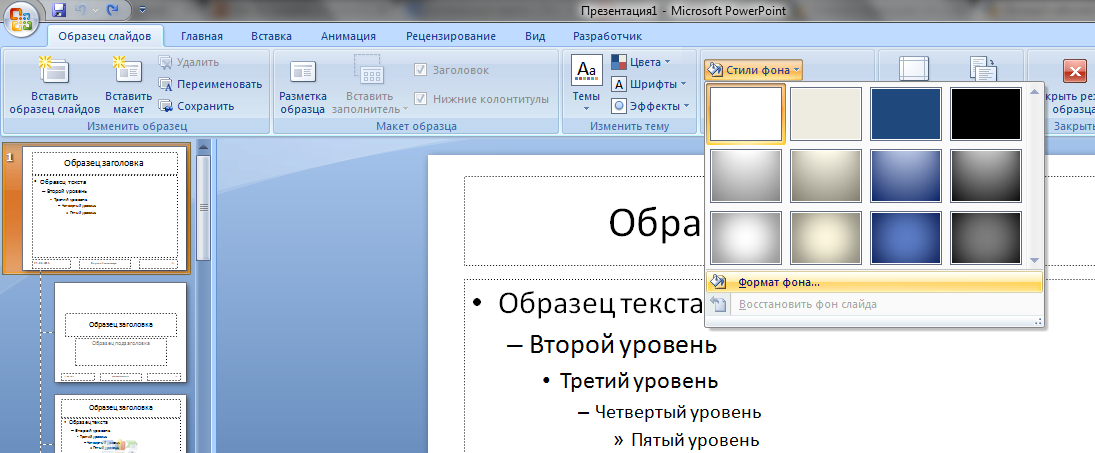 Шаг 4
Выбираем Рисунок или текстура – Файл – и Выбираем с рабочего стола рисунок, который Вы считаете должен находится на всех слайдах. Далее кликаем Открыть – Применить ко всем - Закрыть
Шаг 5
Если Вы хотите сделать главный слайд заменить другим слайдом. Кликаете по этому слайду и проделываете все шаги также выбираете в верхней панели Образец слайдов – Стили фона – Формат фона. Выбираем Рисунок или текстура – Файл – и Выбираем с рабочего стола рисунок, который Вы считаете должен находится на главном слайде.. Далее кликаем Открыть –Закрыть